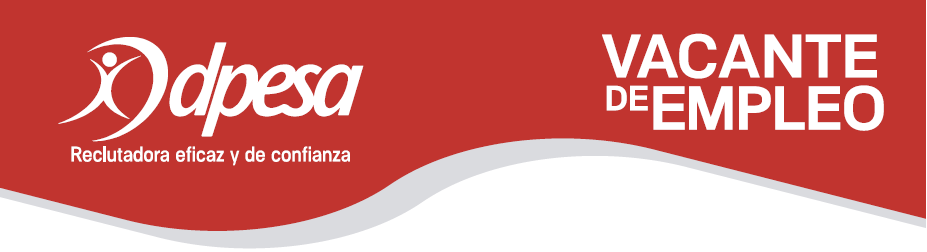 Recepcionista
Giro de la empresa: Servicio
Ubicación: Managua
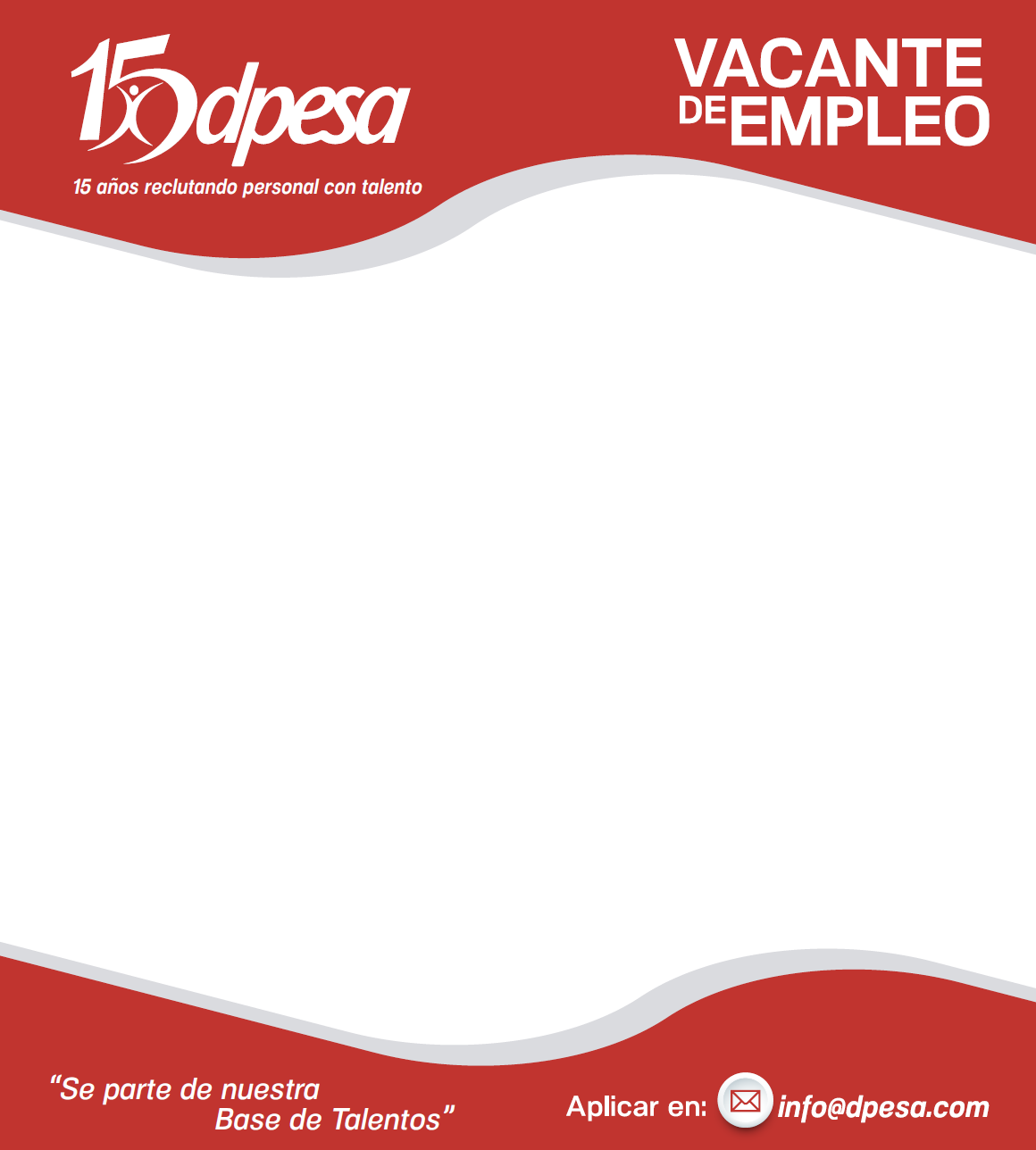 Descripción:
Atender el área de Recepción, atención de llamadas de clientes y visitas, atención a proveedores, reportes para la elaboración de cobros y control de gastos. Administrar el sistema y gestión de mensajería, pedidos área de cafetería; resguardo y control de botiquín y de caja chica.
Requisitos:
Licenciatura en Mercadeo, Administración de Empresas, Comunicación, Relaciones Públicas o carrera afín.
Experiencia en el puesto Mínimo 1 año o en Atención al Cliente en Empresas de servicios o comerciales.
Mínimo 1 año de experiencia en el uso de aplicaciones para funciones administrativas como control de llamadas, reservaciones, control de agendas o atención al cliente.
Manejo a nivel intermedio del idioma inglés a nivel oral y escrito.
Conocimientos avanzados de Word, Excel y PDF.
Disponibilidad de horario de lunes a viernes de 8.30 am a 6:00 pm
Residir en Managua.
Interesados enviar CV a más tardar el 31 de Enero 2022, al enlace:
https://seleccioncv.net/recepcionista
“Sé parte de nuestra
Base de Talentos”
Regístrate en:
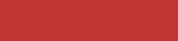 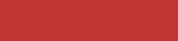 https://seleccioncv.net/aplicandocondpesa2020